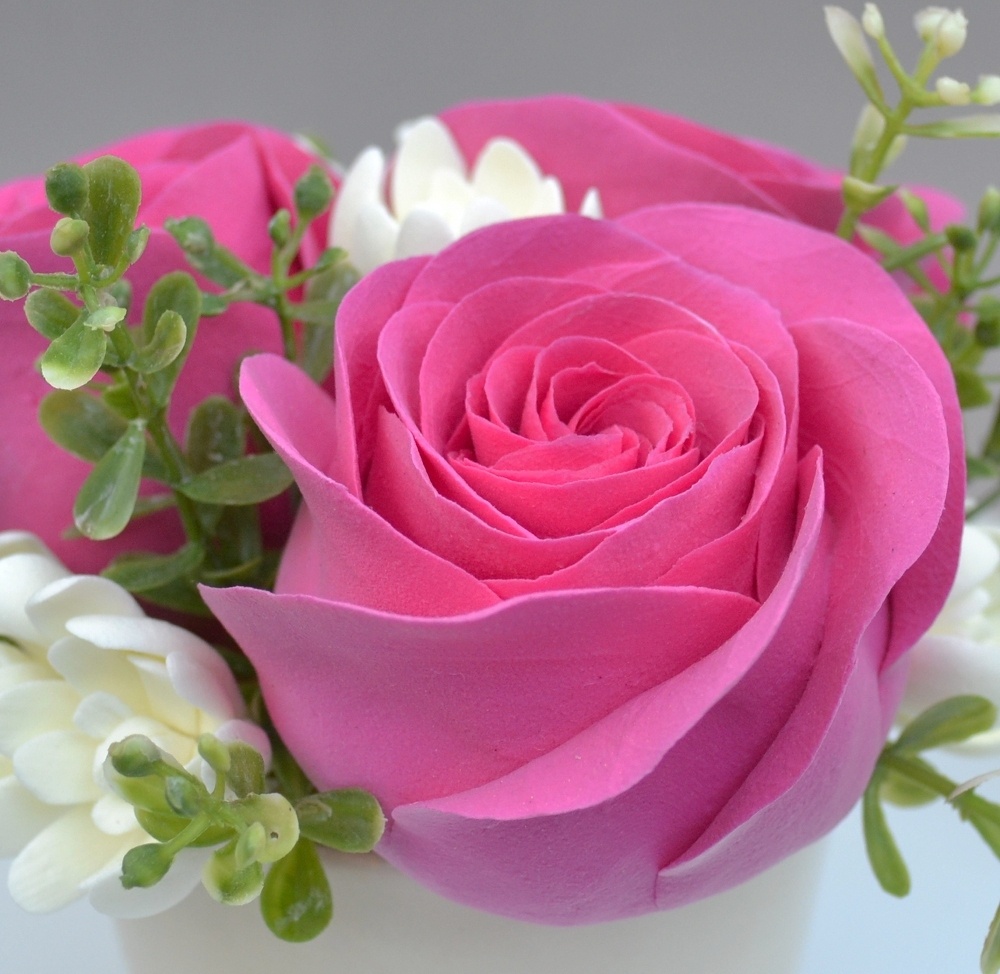 স্বাগতম
শিক্ষক পরিচিতি
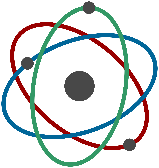 ‡gvt mvBdzj Bmjvg
cÖfvlK, c`v_© weÁvb
‡evqvwjqv evRvi Avwjg gv`ªvmv
Djøvcvov, wmivRMÄ|
‡gvevBj : 01722 562843
B‡gBj : saifa9787@gmail.com
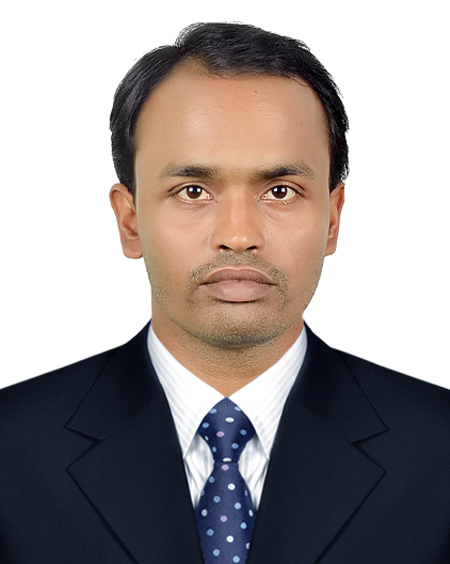 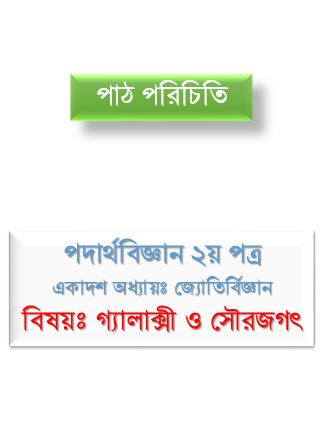 দ্বাদশ শ্রেণী
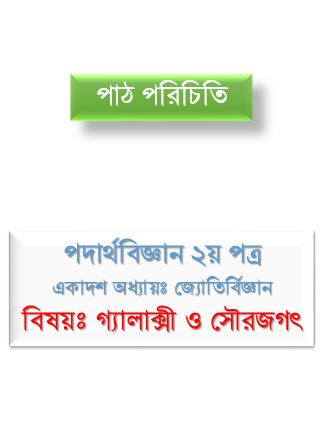 আজকের পাঠ
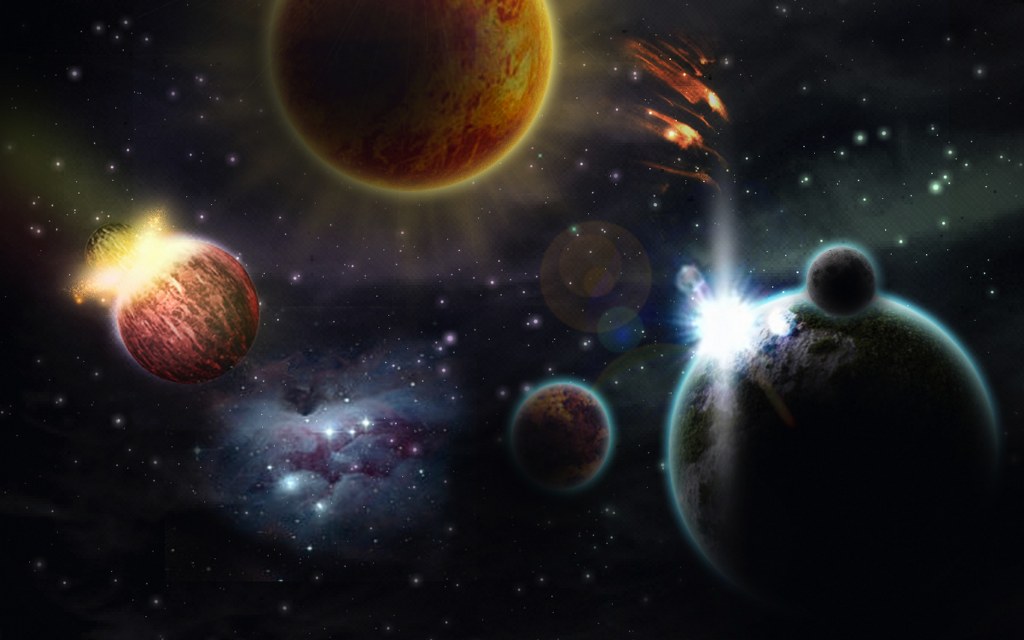 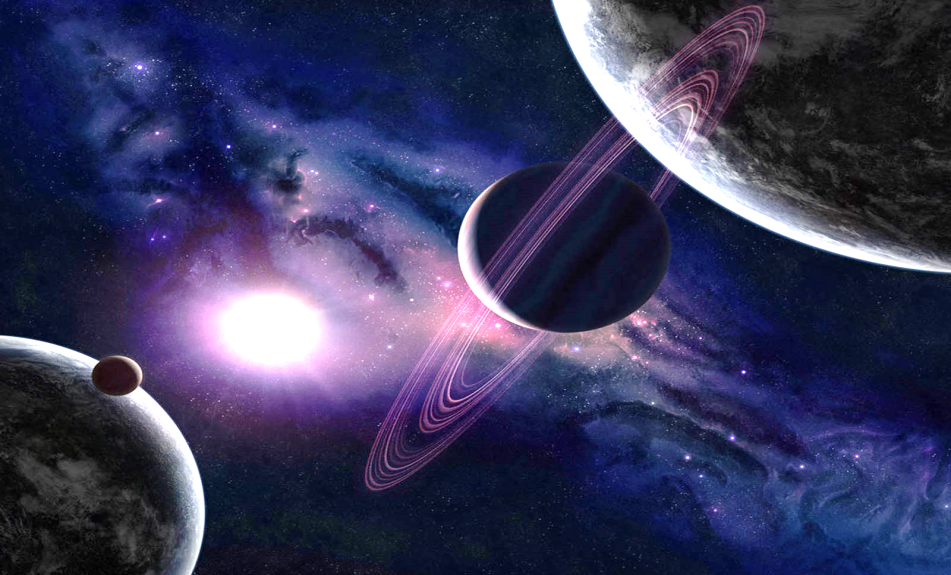 সৌরজগৎ !!
গ্রহ উপগ্রহ !
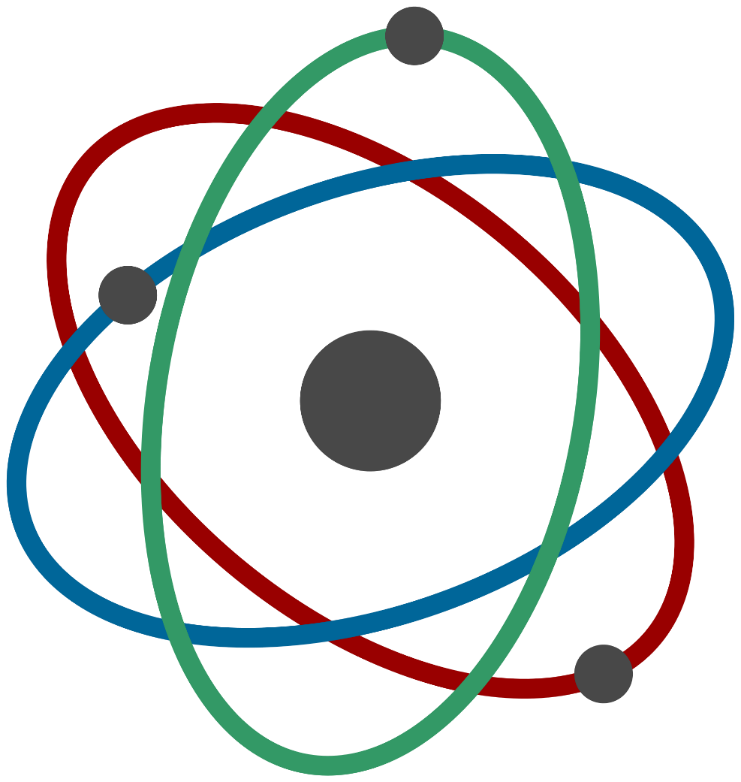 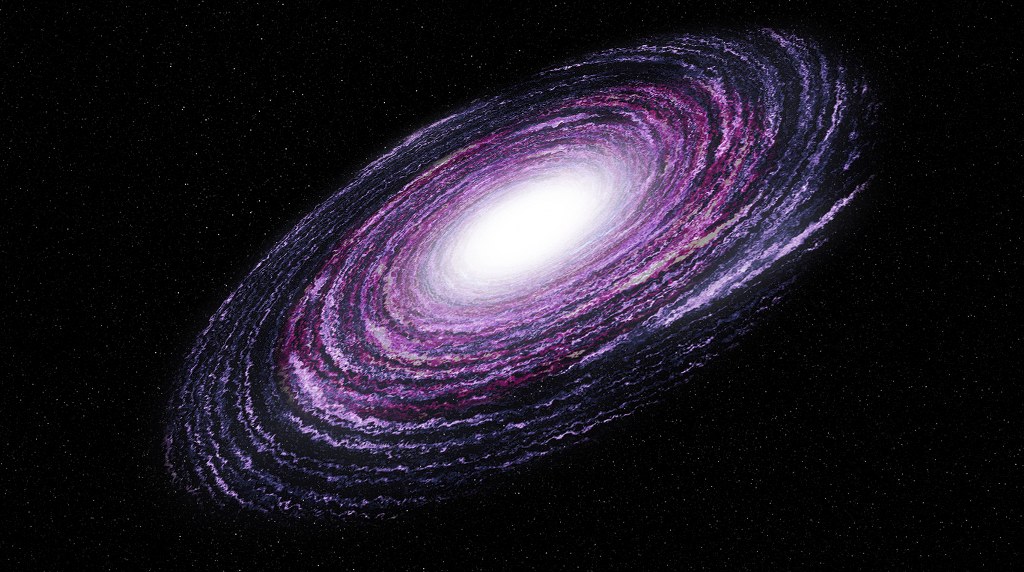 গ্যালাক্সী বা ছায়াপথ !!!
শিখনফল
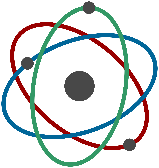 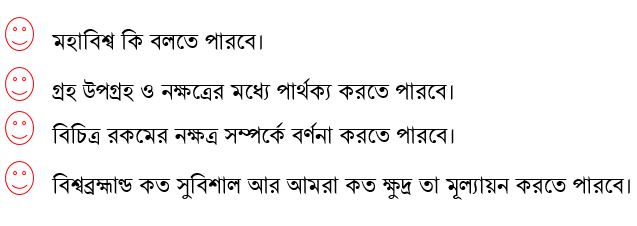 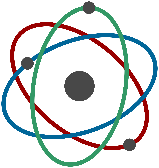 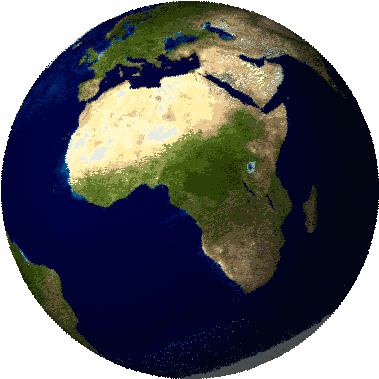 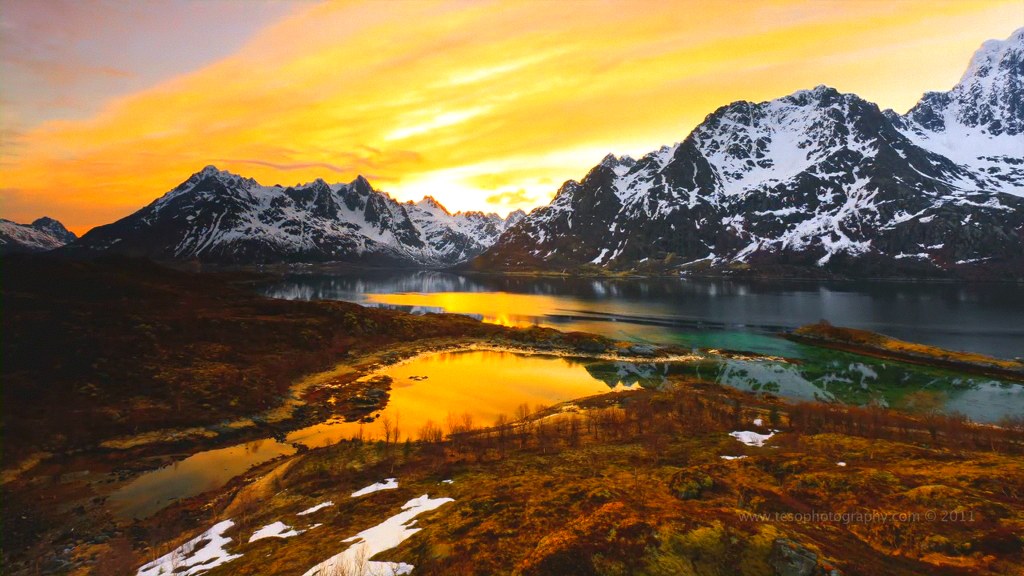 এক অপরূপ পৃথিবীর বাসিন্দা আমরা............
অনেক বড় আমাদের পৃথিবী, তাইনা?
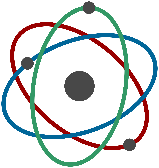 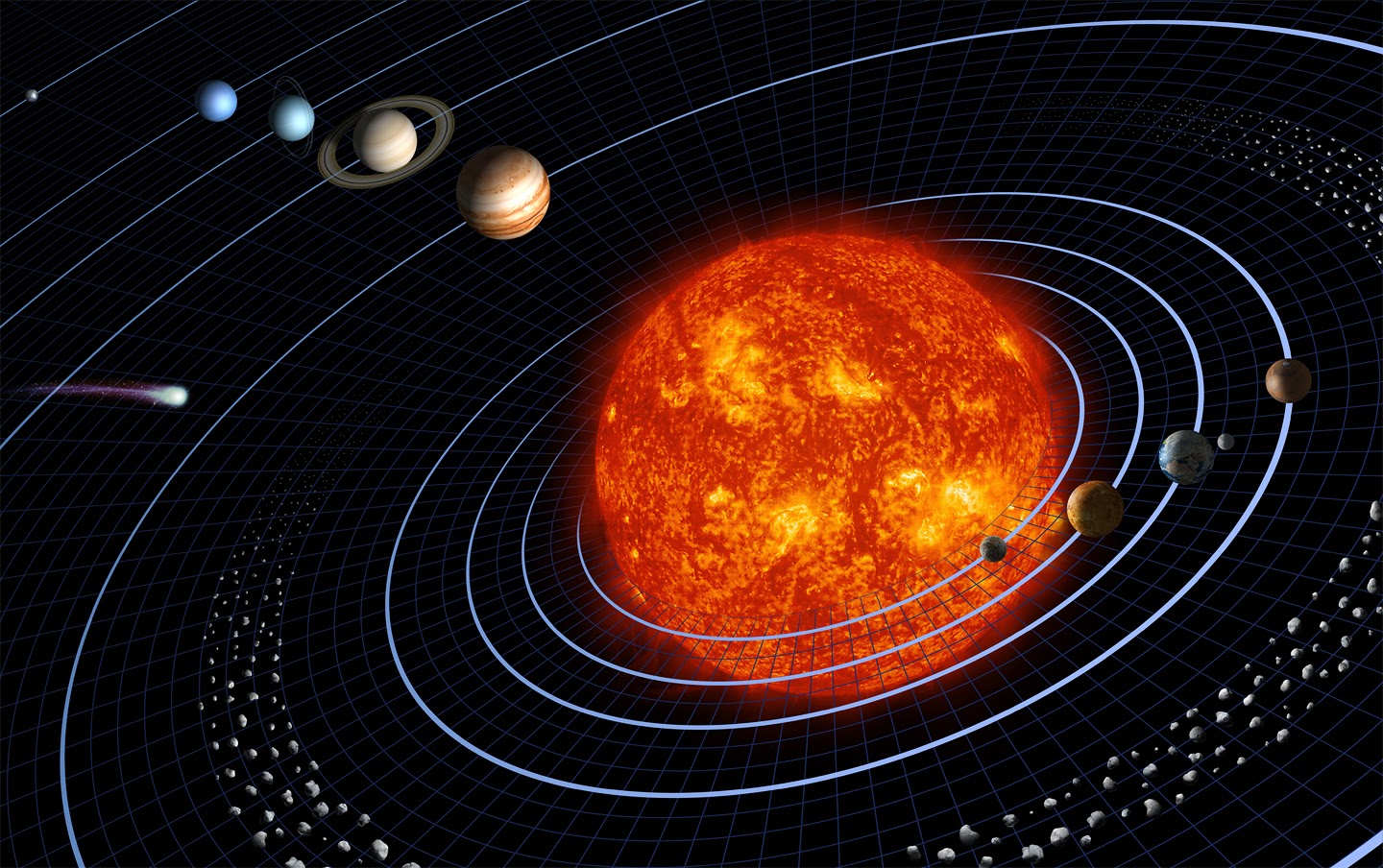 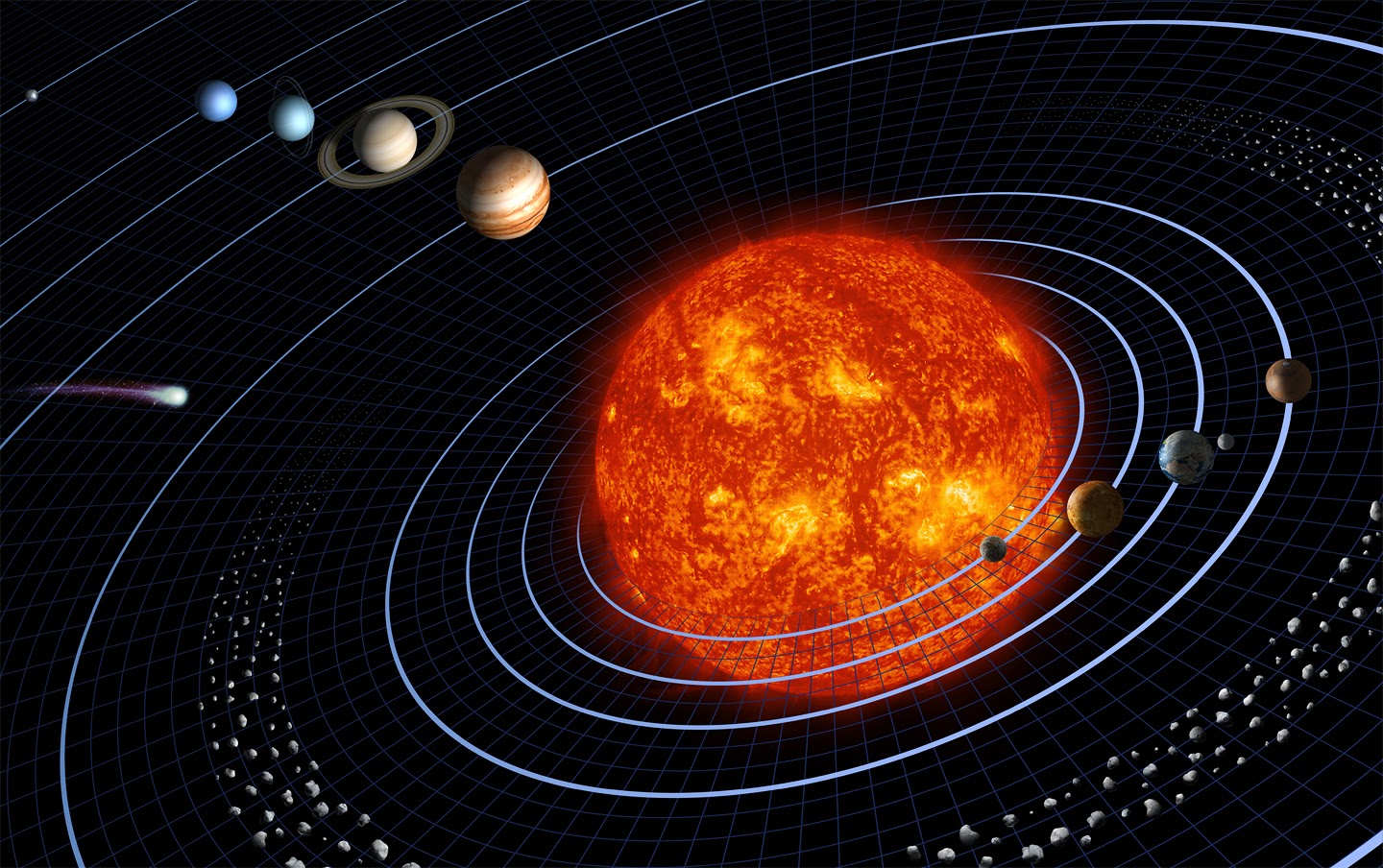 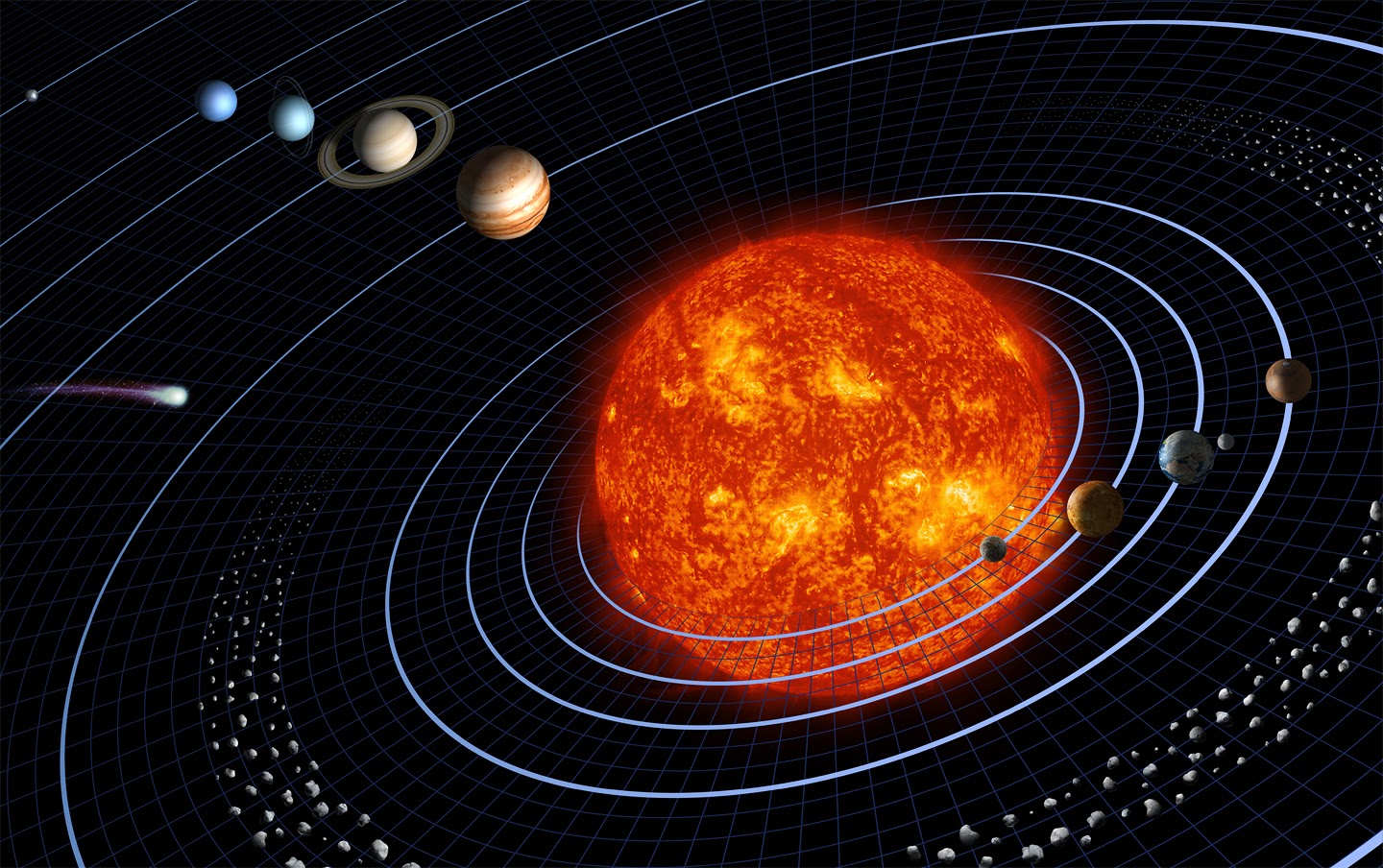 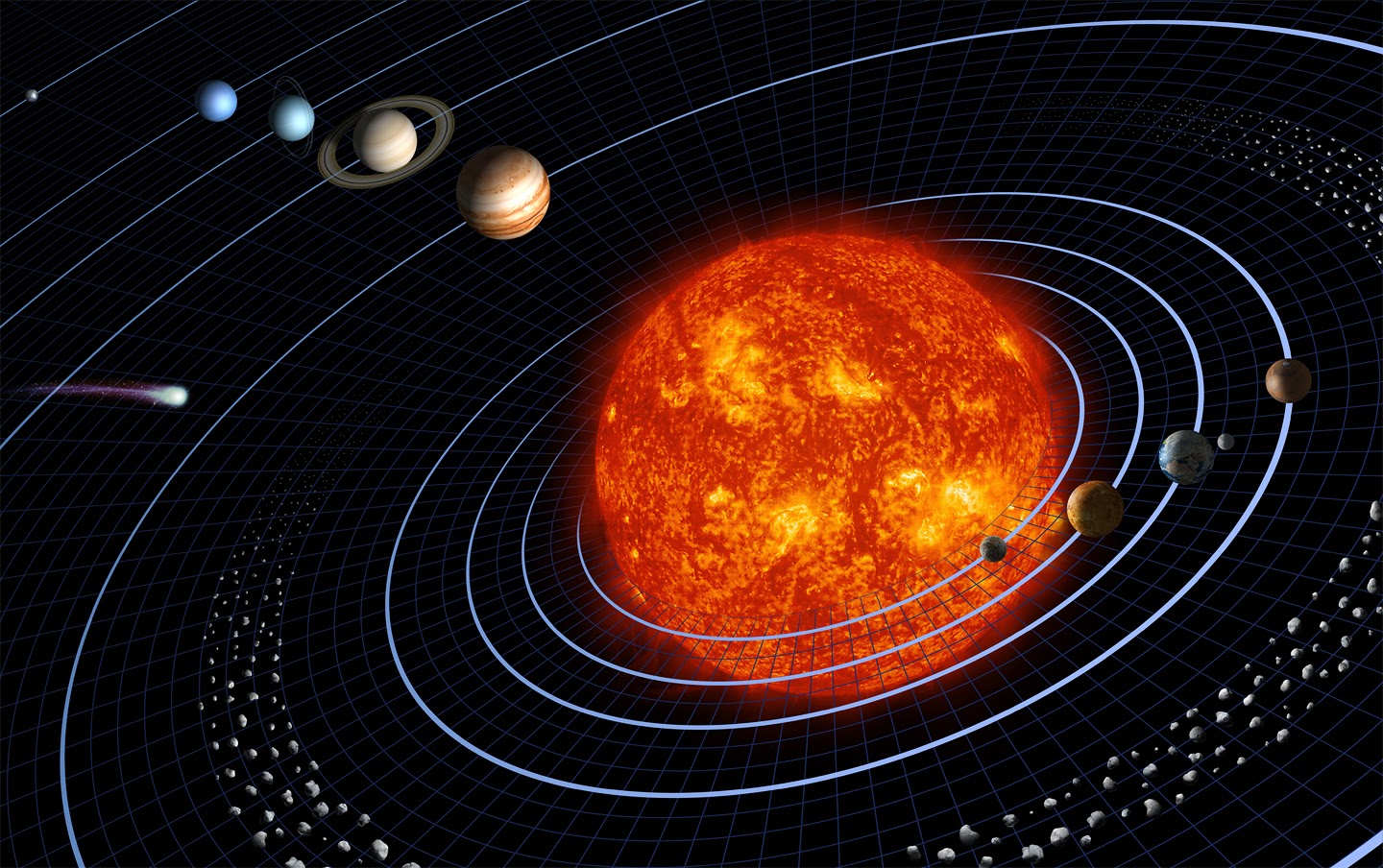 শনি
ইউরেনাস
নেপচুন
ধুমকেতু
এই আমাদের পৃথিবী
আর পুরোটা সৌরজগৎ
কোনটা পৃথিবী বলতে পারবে?
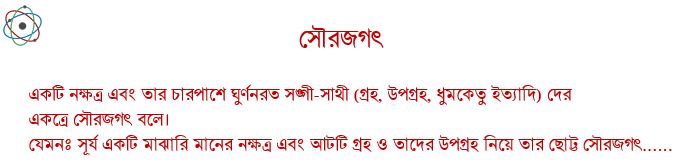 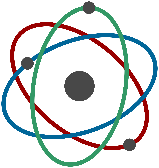 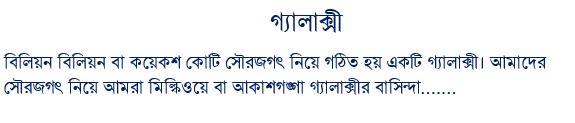 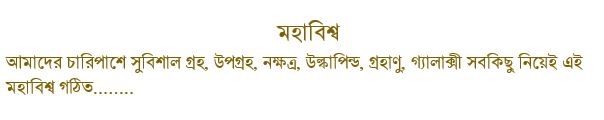 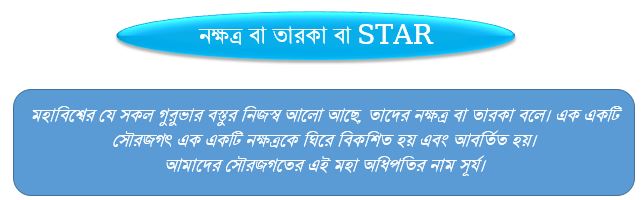 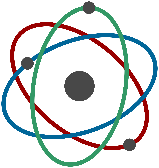 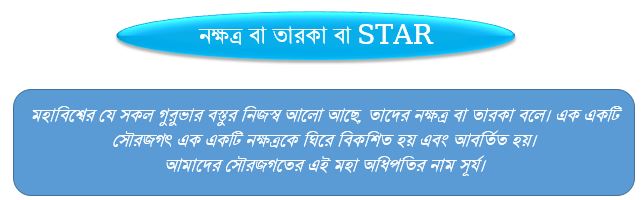 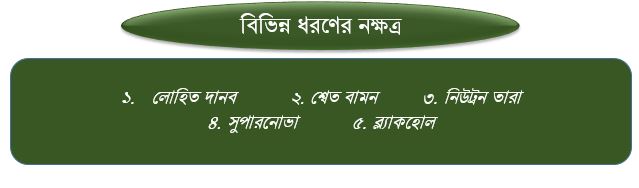 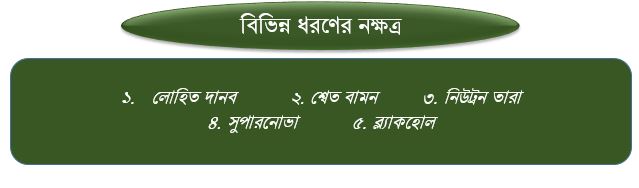 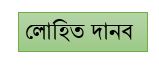 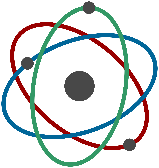 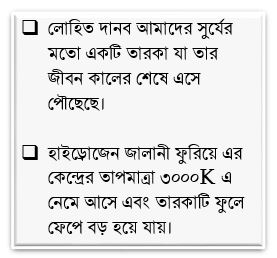 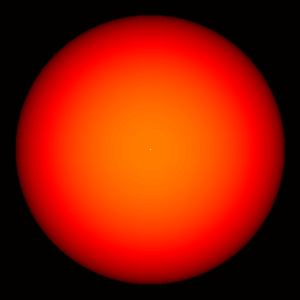 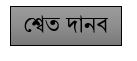 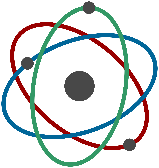 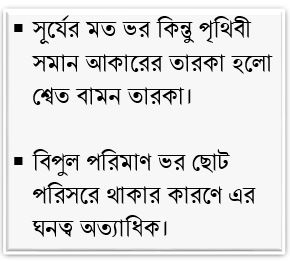 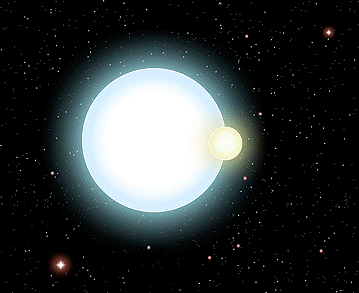 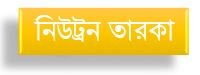 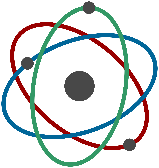 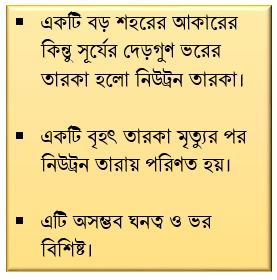 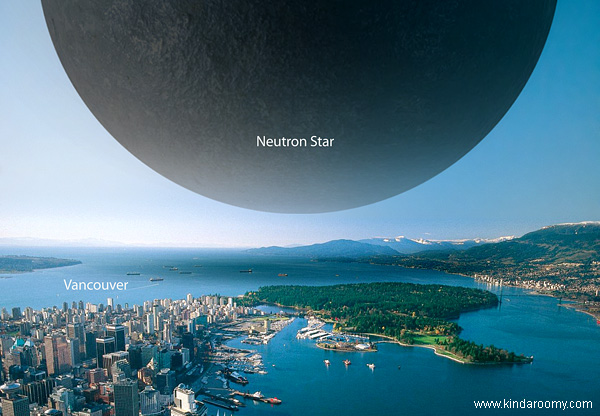 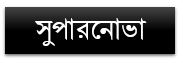 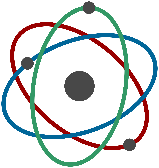 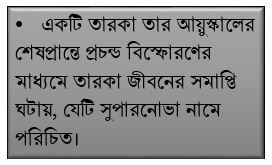 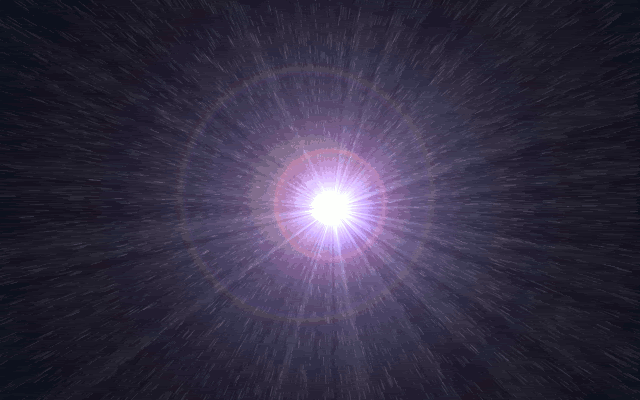 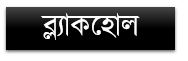 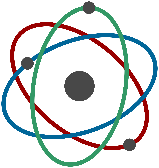 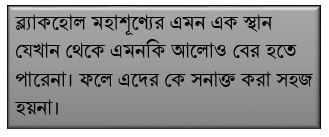 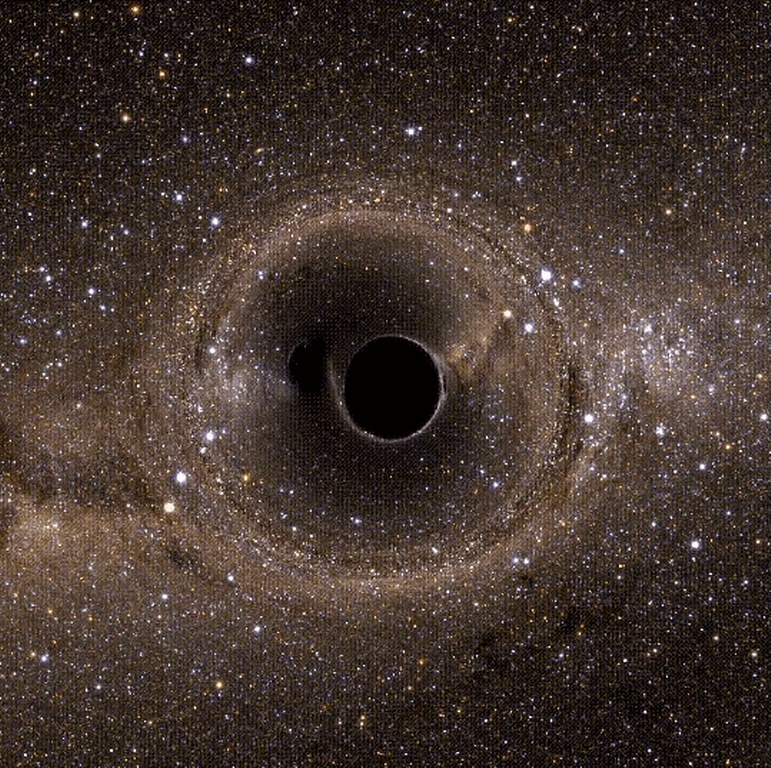 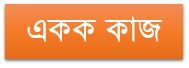 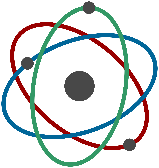 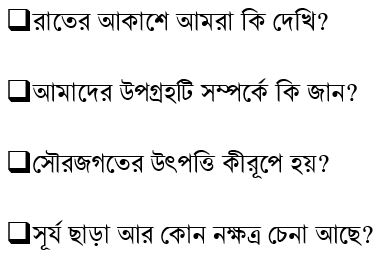 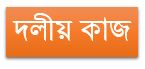 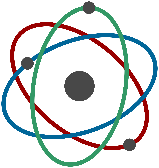 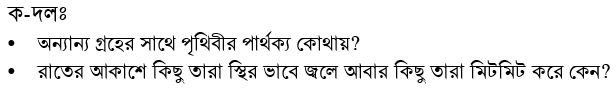 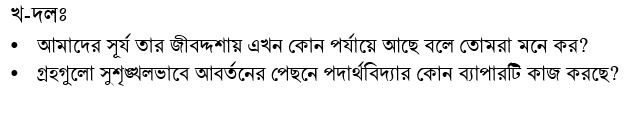 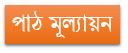 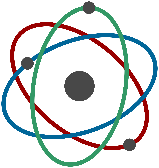 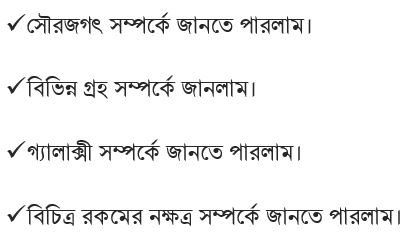 লিখ।
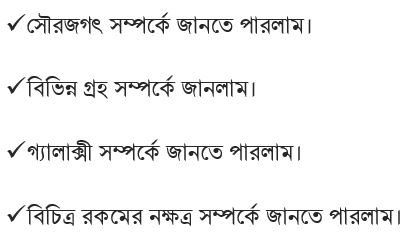 আলোচনা কর ।
বর্ণনা কর ।
বাড়ীর কাজঃ
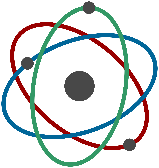 সূর্যের ভর 1.99× 1030 kg  হলে,  সূর্যের পাঁচগুণ  ভরের কৃষ্ণবিবরের ঘটনা – দিগন্তের ব্যাসার্ধ নির্ণয় কর।

আমাদের মিল্কিওয়ে গ্যালাক্সি হতে অন্য একটি গ্যালাক্সি (X) 100 Km s-1 বেগে দূরে সরে যাচ্ছে। গ্যালাক্সিতে  7 M0ভরের একটি কৃষ্ণবিবর আছে। হাবল  ধ্রু বক,                   H = 2.3× 10-18   s-1       সৌর ভর, M0 = 1.99× 1030 kg ,          C = 3× 108  m s-1  
X গ্যালাক্সি আমাদের থেকে কত দূরে আলোকবর্ষ এককে নির্ণয় কর। 
কোন  আলোকরশ্মি ঐ কৃষ্ণবিবর হতে 12 Km দূর দিয়ে যেতে পারবে কিনা যাচাই কর।
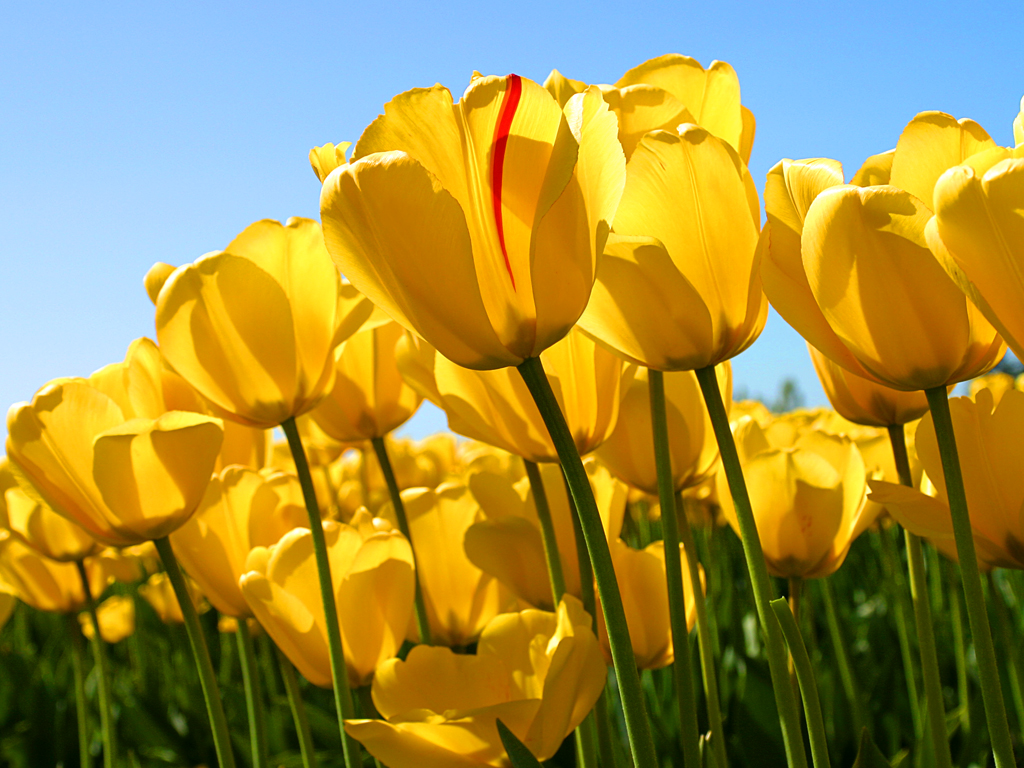 সবাইকে  ধন্যবাদ